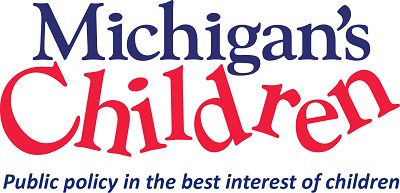 Where the Sausage is Made: How legislative committees work and what advocates should know
Michigan’s Children Lunch & Learn 
January 18, 2023
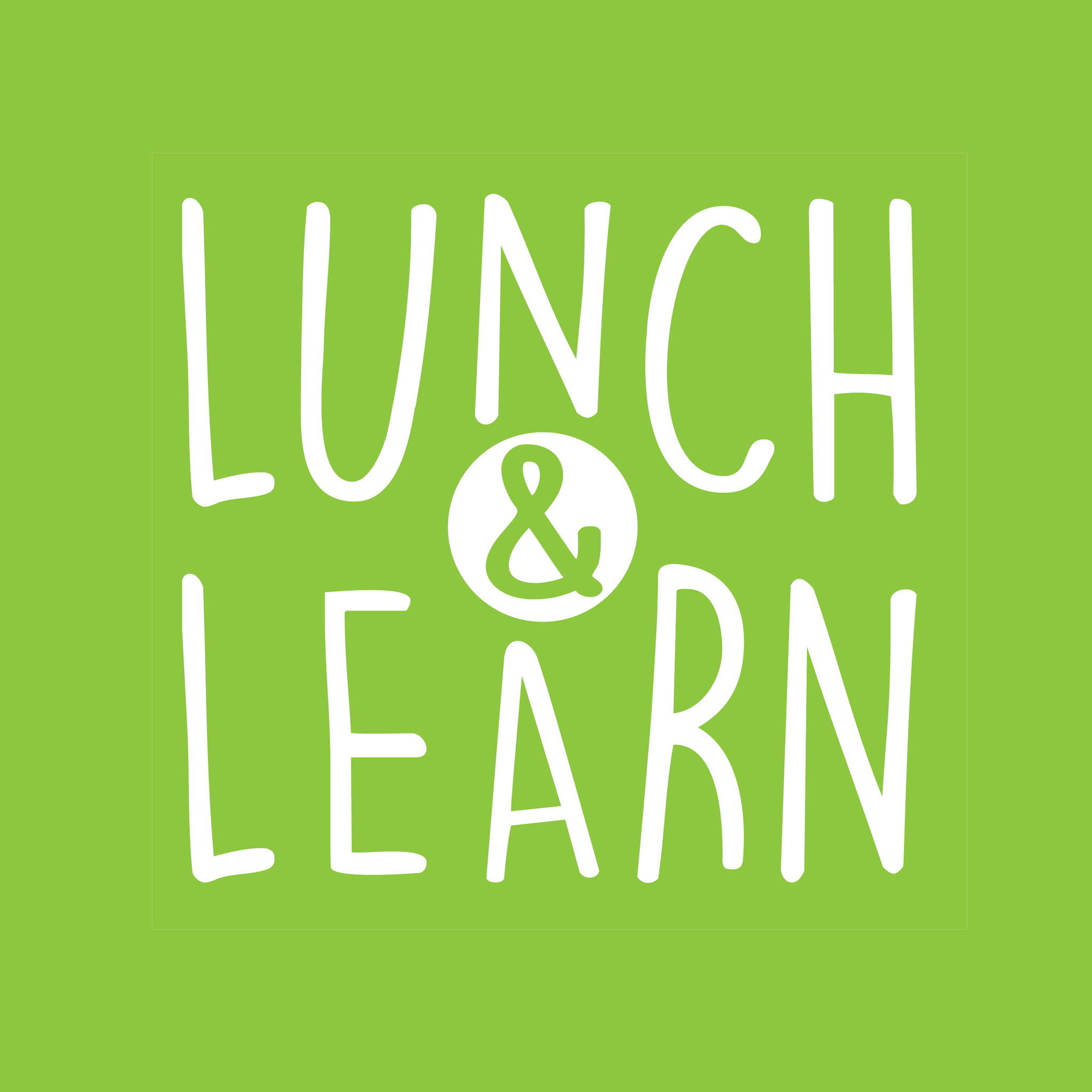 Today’s Agenda
Welcome 
 Teri Banas, Director of Programs & Communications, Michigan’s Children (10  minutes)
 Where the Sausage is Made 
Bobby Dorigo Jones, Vice President, Michigan’s Children
Overview of standing committees and their roles (15 minutes)
 Matt Gillard, President & CEO, Michigan’s Children (20 minutes)
Who's who ?
What are the Standing Committees in the House and their membership
What are the Standing Committees in the Senate and their membership
Opportunities for championing specific issues before these panels 
  Q/A:  Audience questions (15 minutes)
[Speaker Notes: Teri offers Upcoming programmatic news.
Last L&L of the year
Please revisit our L&L programs and Podcasts to learn more about . 30 guests over the p[ast year]
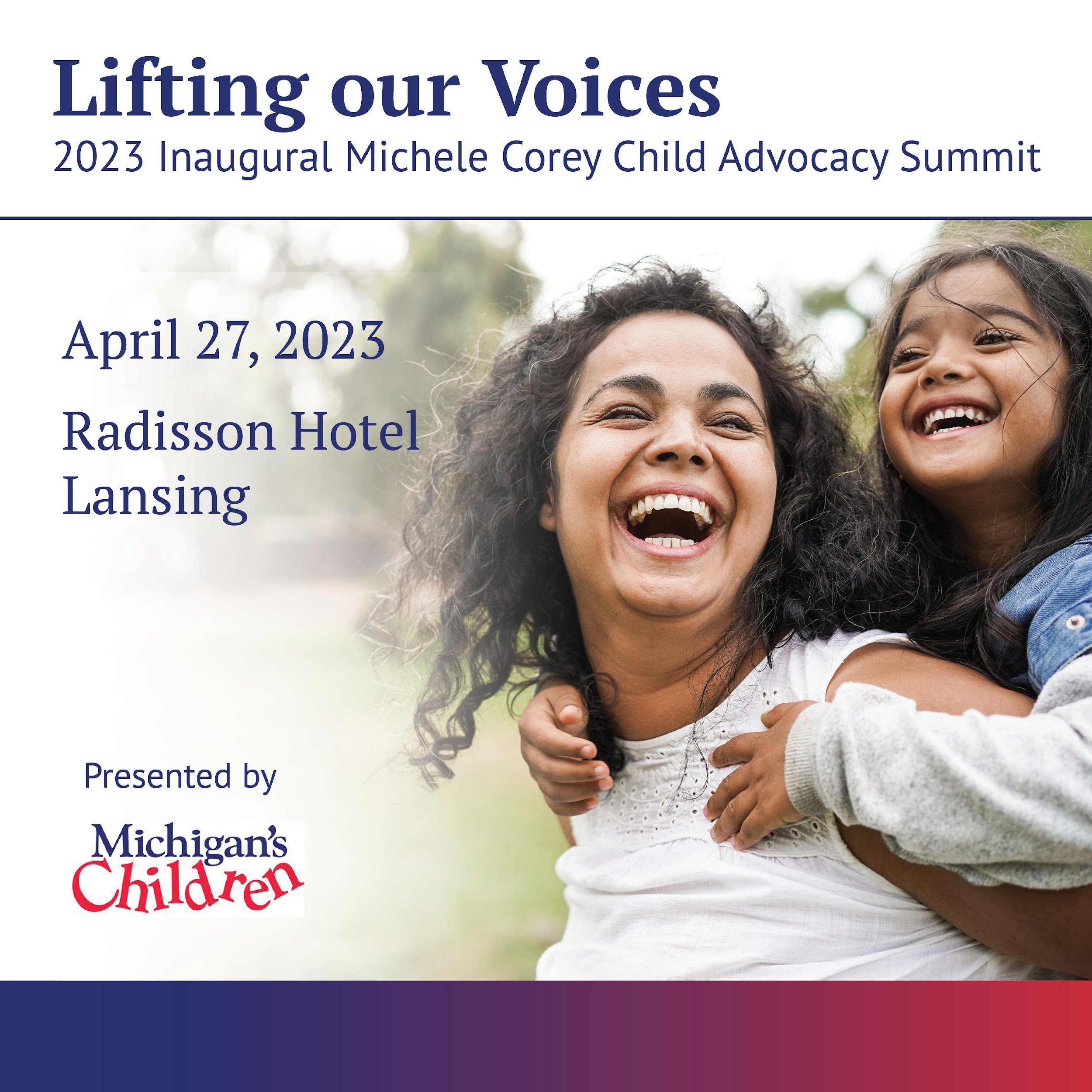 [Speaker Notes: Mark your calendar. Registration opens this week under the Events tab at www.michiganschildren.org]
An Overview of the Legislative Committee Structure
For the most part, committees focus on policy or budgeting

How do the Committees function?

The first place a bill or resolution goes is to a committee.
How committee appointments are made

At “hearings”, committee members:
Consider issues and bills
Debit the merits of potential legislation
Make amendments to bills
Vote to either approve bills for a vote in the full House or Senate or reject them
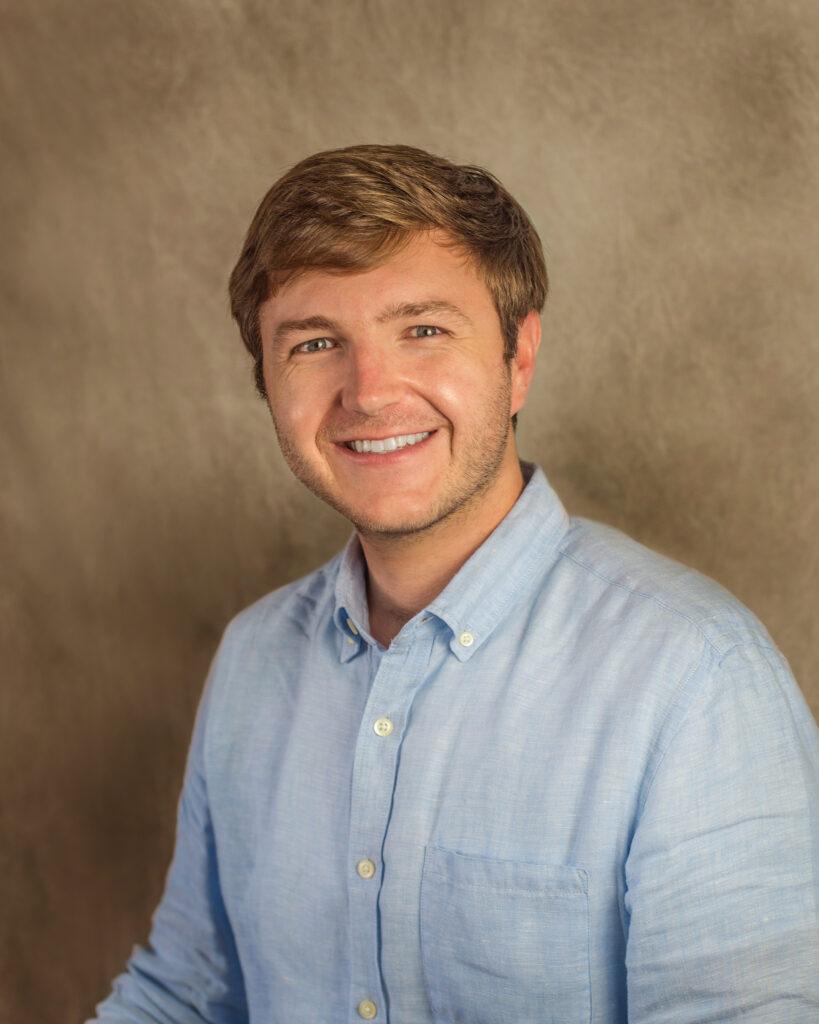 Bobby Dorigo Jones,
Vice President, Michigan’s Children
Champions for Advocacy
Why does this matter for advocates 

Committee members can be powerful allies
If a priority that you care about does not have support in the committee most likely to consider it, then it has little chance of passing
Committee members can shine a spotlight
Committees can hold hearings about key issues even when there is not pending legislation - and give your issue a playform

Committee members don’t often change during a Session, so it is important to build relationships with members.
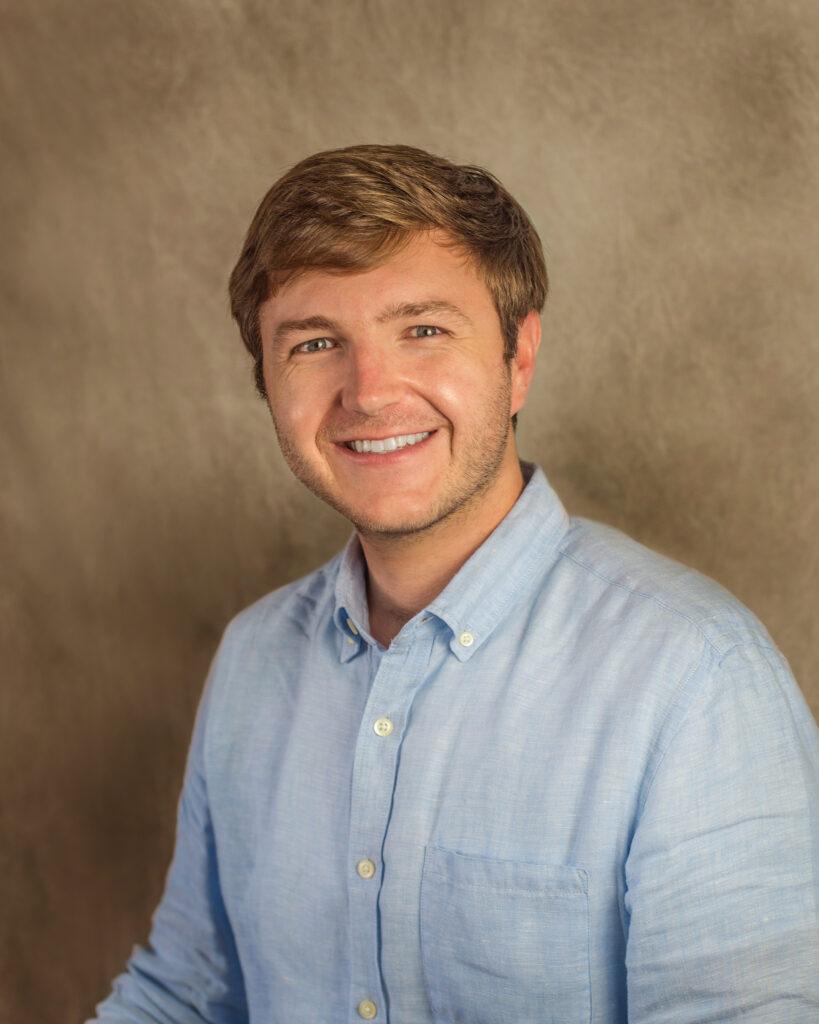 Bobby Dorigo Jones,
Vice President, Michigan’s 
Children
Who's Who?
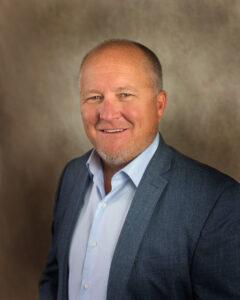 2023-2024 Committees Related to Children, Youth and Families

See our list of key committees – chairs and members – for committees of special interest to children youth and families in this PDF document. 

The State House of Representatives will be uploading soon a new list of all 2023-2024 committees here. The state Senate has already uploaded its list of 2023-2024 committee assignments here.

A few Standing Committees of Note 
Appropriations 
Criminal Justice
Education
Family, Children, and Seniors
Finance 
Tax Policy
Matt Gillard,
President & CEO,
Michigan’s Children
Questions?
Please type your questions in 
the chat, and we’ll pose them to our presenters!
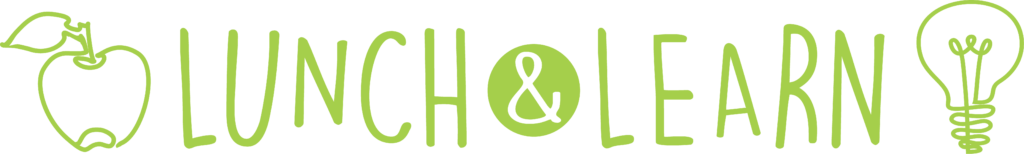 Revisit last Year’s Programs
https://www.michiganschildren.org/2020-2022-lunch-learn/

Topics: issue advocacy, budget advocacy, election advocacy

Issues: early childhood, home visiting, kids’ mental health, state tax plans and budget planning, the provider workforce crisis
 
30 guest panelists and pundits

Your favorite Michigan’s Children people ☺
[Speaker Notes: Re-vist a slew of programs from the year. Don’t forget to catch our podcast too.  Sign up for our bulletin on the website .  Always looking for presenters/panelists and topics. Send us yours.
Podca
https://www.michiganschildren.org/michigan-children-e-bulletin/st – under the resource tab https://www.michiganschildren.org/speaking-for-kids-the-podcast/]
Visit us!    Sign-Up for our bi-weekly bulletin

Join our monthly Lunch & Learns on important topics for advocates

Subscribe to our podcast to hear directly from decision-makers and powerful grassroots voices

Call us with any specific questions you have!
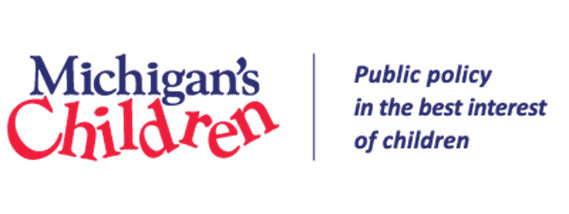